Муниципальное  бюджетное дошкольное образовательное учреждение 
«Детский сад «Сказка» п. Пеледуй»  
МО «Ленский район»  Республики Саха (Якутия)
Эксперимент- наблюдение
 за прорастанием семечки огурца
Исследовательский  - краткосрочный проект



				
                                                             Выполнили: воспитатель 
                                                                          Корсакова Ольга Владимировна
			               и воспитанница группы 
                                                   Саватеева Аделина


   2018г.
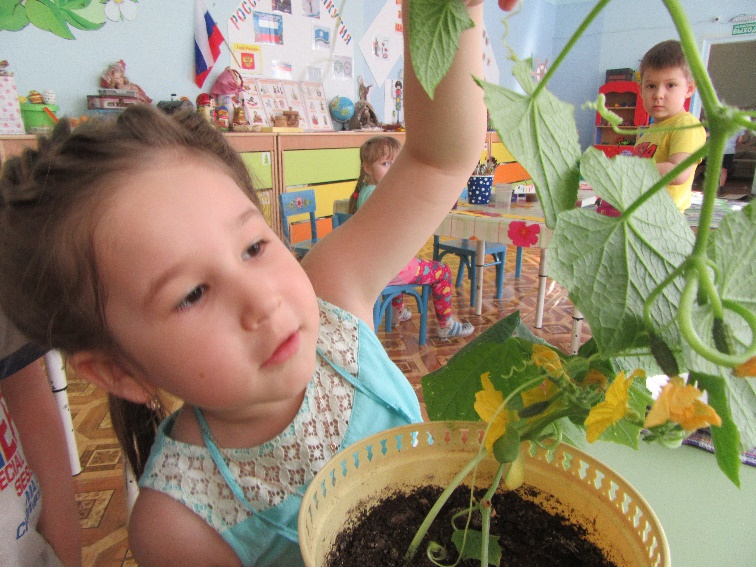 Гипотеза:
Мы предполагаем, что если создать хорошие условия, то и в комнате можно вырастить огурец.
Условия, необходимые для 
прорастания семян:


Свет
Тепло
Вода
Воздух
Почва
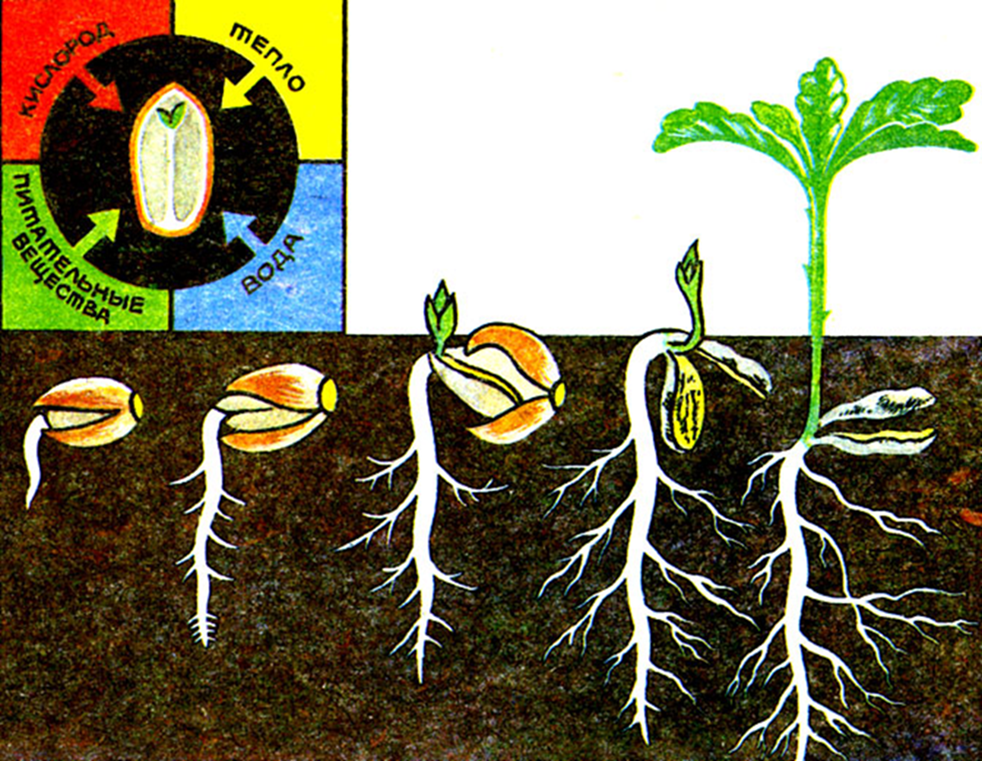 Посмотрели иллюстрации овощей и решили посадить семена огурцов.
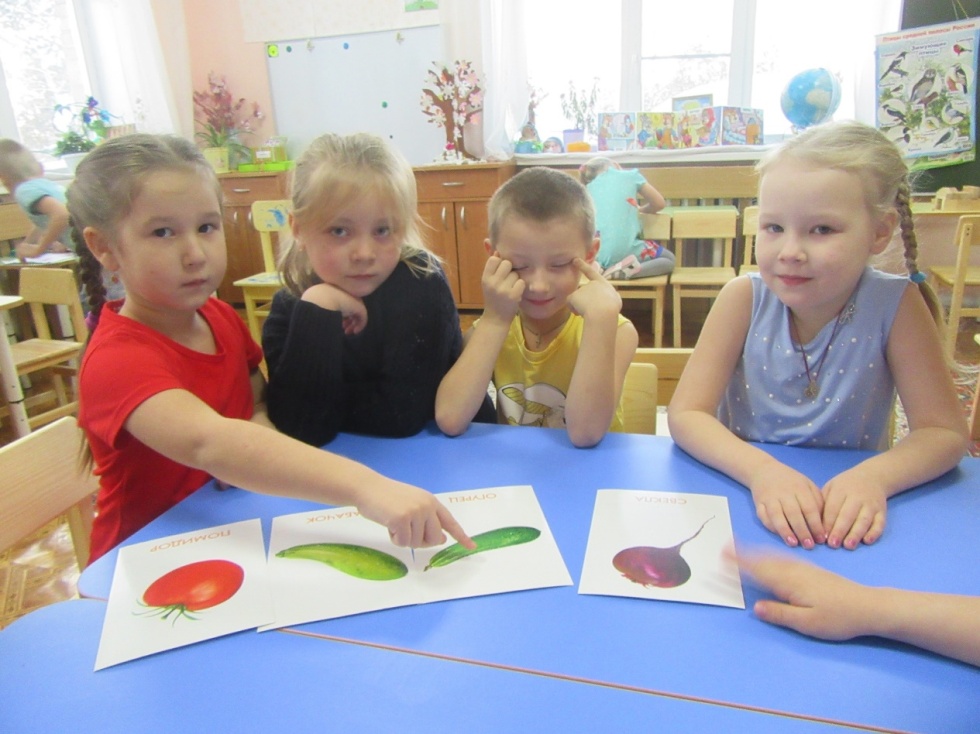 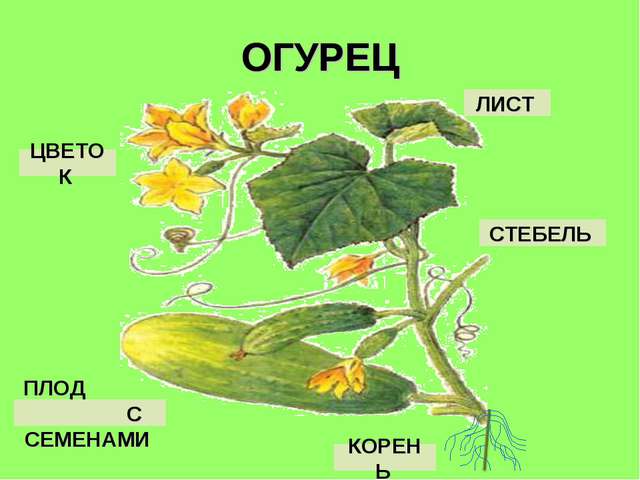 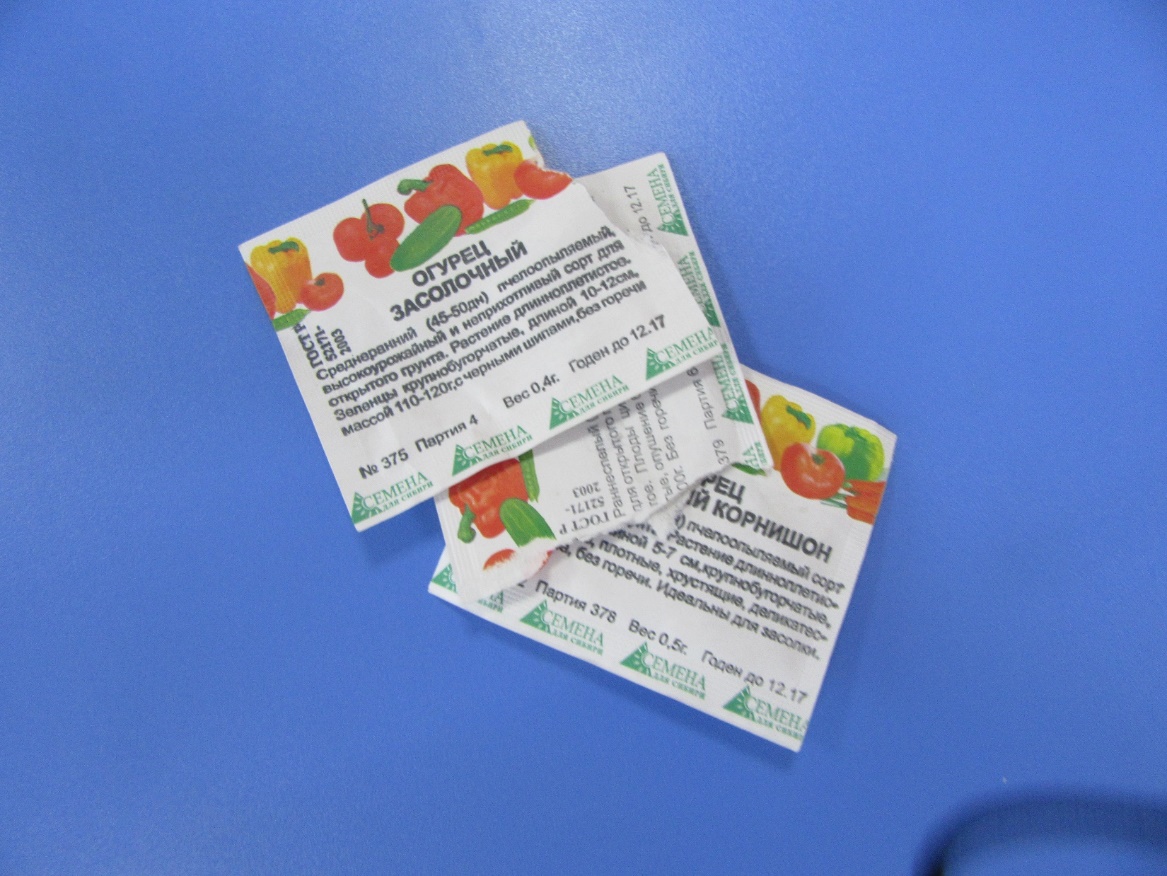 Семена положили на влажный диск в две тарелочки и в стакан с водой, чтобы семена проросли.
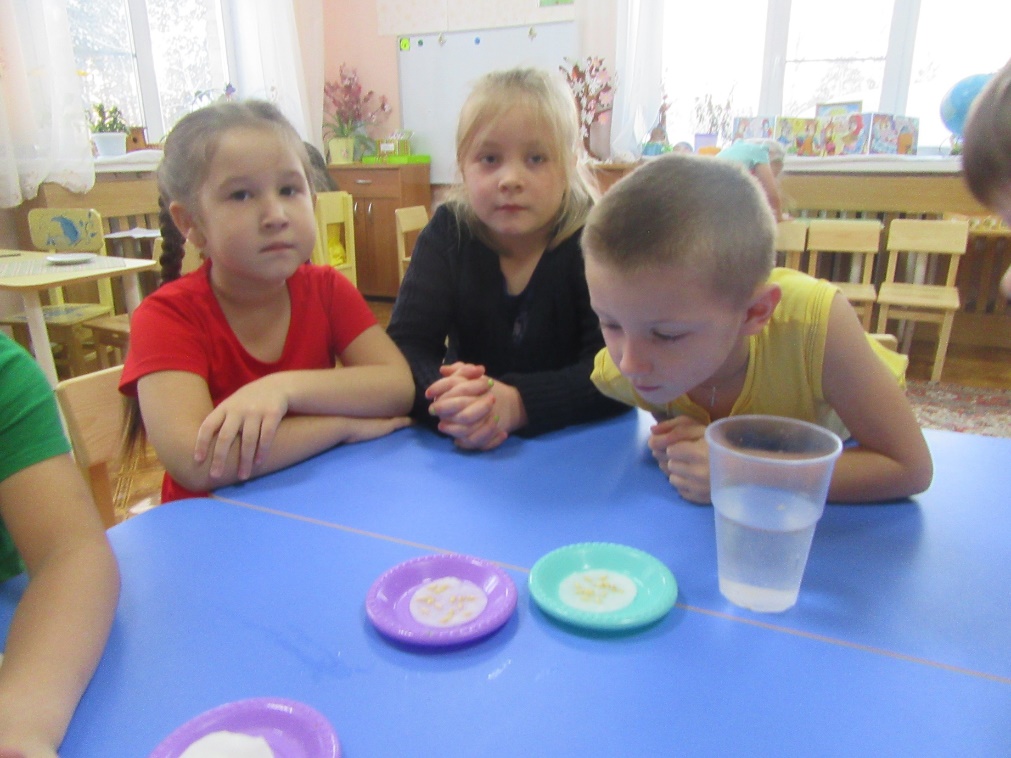 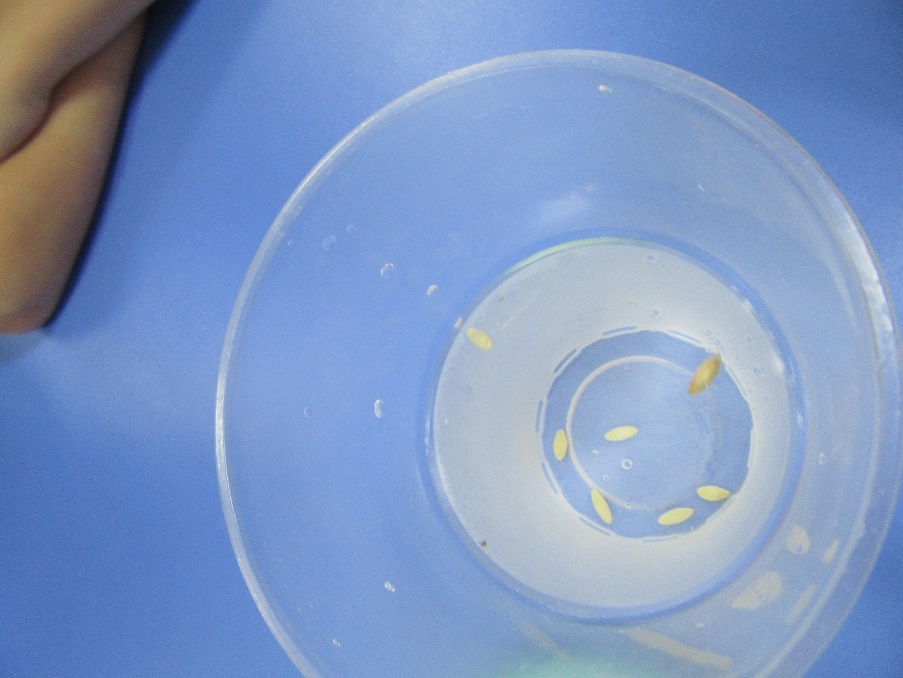 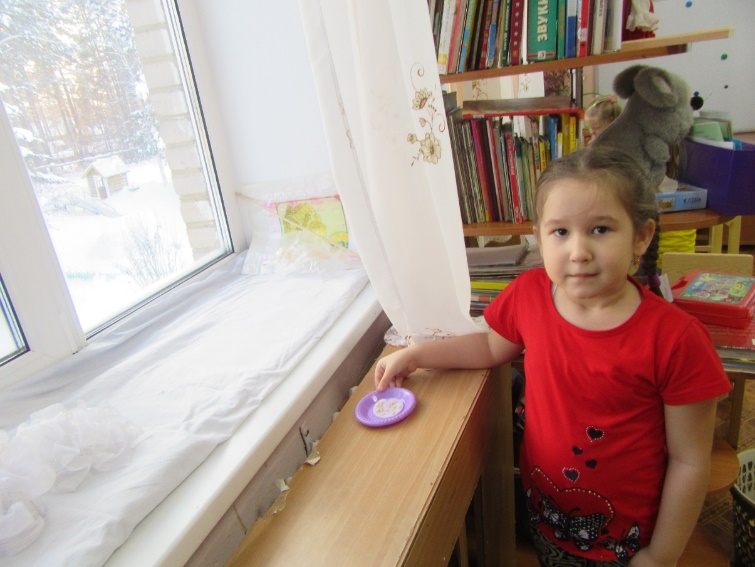 Одну тарелочку поставили на окно, где светло и тепло. 
Стакан с водой, в котором семена, поставили тоже на окно. 
Другую тарелочку с семенами в холодильник поставили.

.
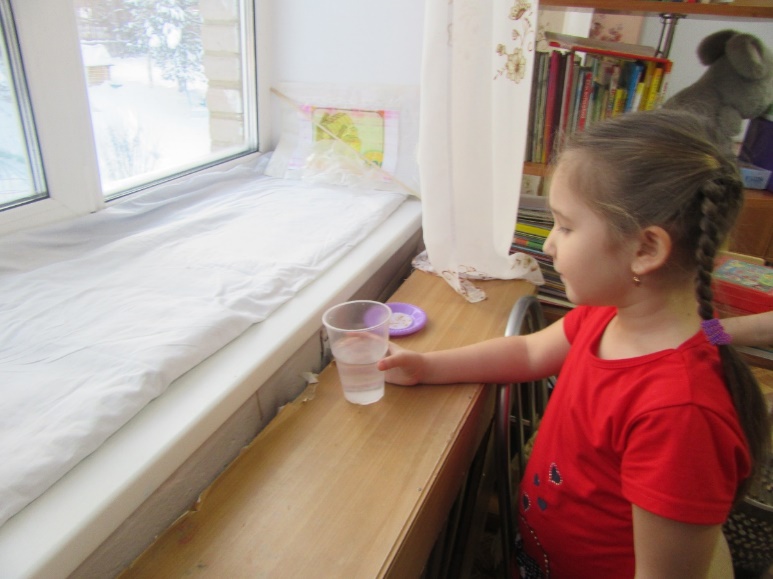 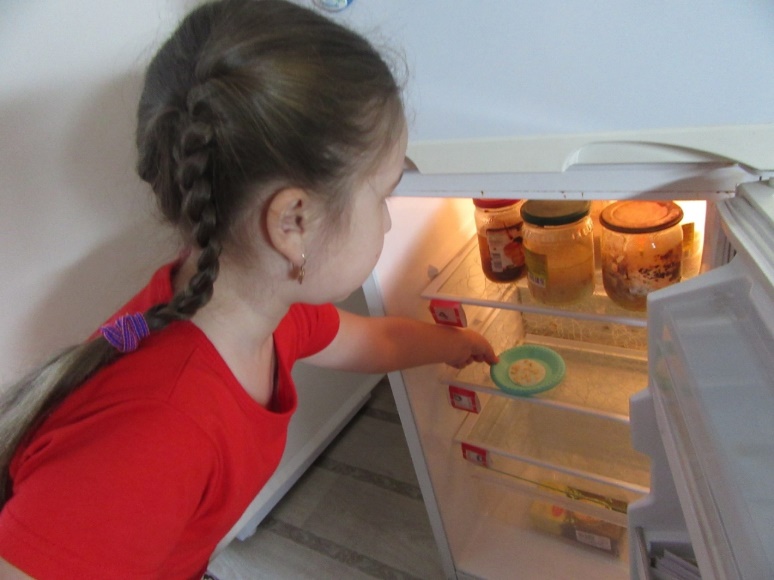 Приготовили землю простую и с удобрениями. 
Смешали все вместе
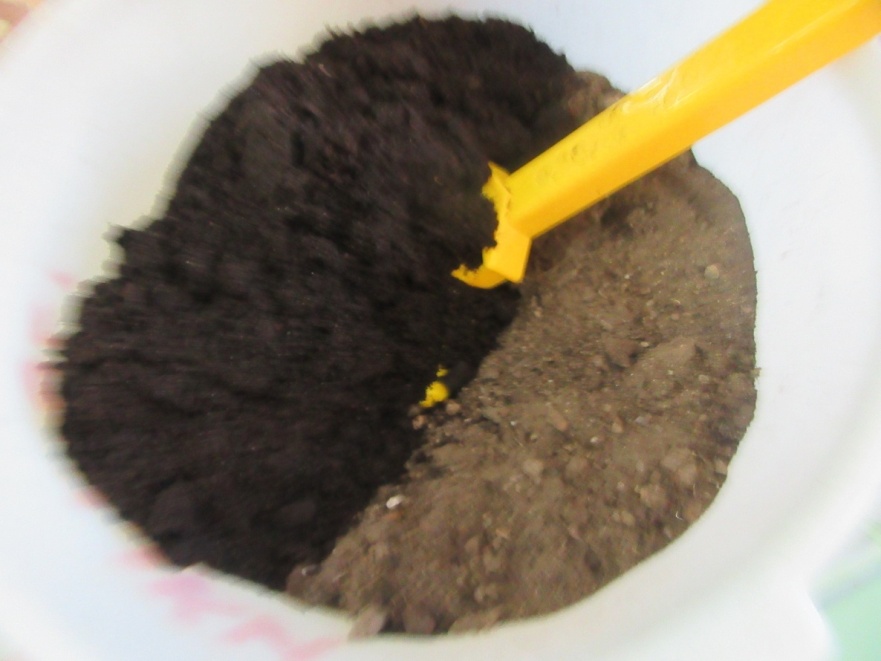 Через два дня некоторые семечки проросли в тарелке, которая стояла на окне. В стакане с водой и в холодильнике семена остались без изменений. Внимательно рассмотрели их и сделали вывод, что благодаря теплу, влаге и воздуху семена в тарелке на окне начали набухать и проросли, а в стакане с водой было много воды, а воздух не попадал. В холодильнике было холодно и поэтому семена не проросли.
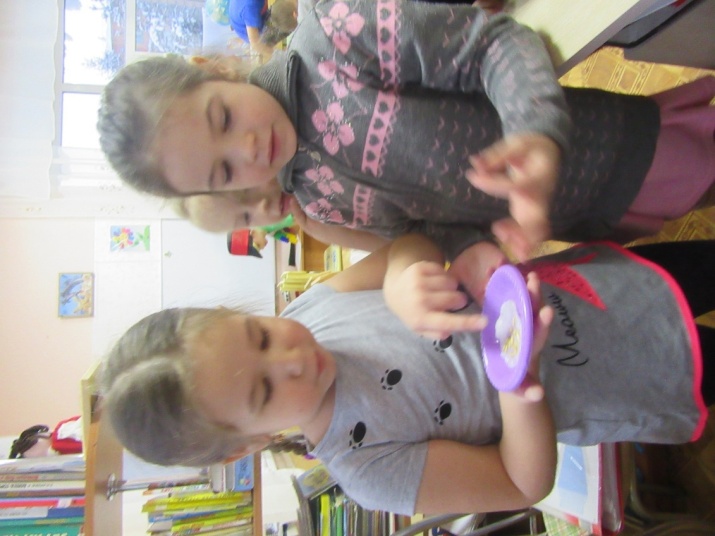 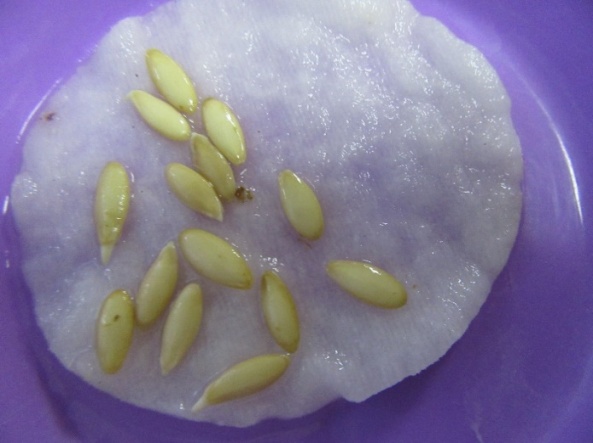 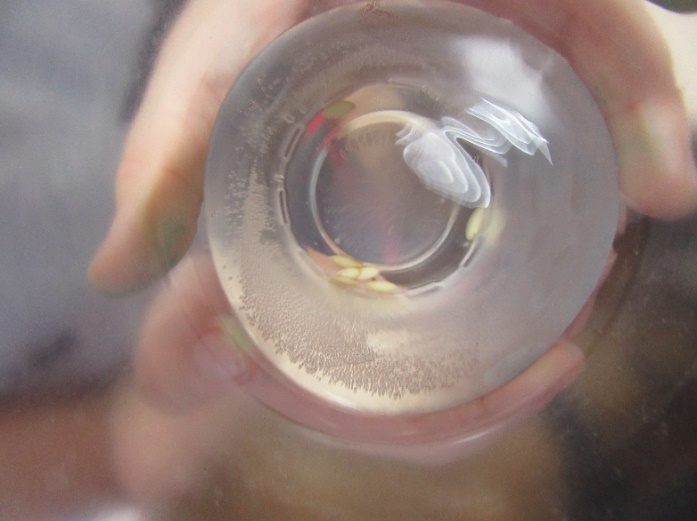 Мы посадили семена в землю и накрыли целлофаном. Полили и поставили в тепло. Через два дня появились первые зеленые листочки.
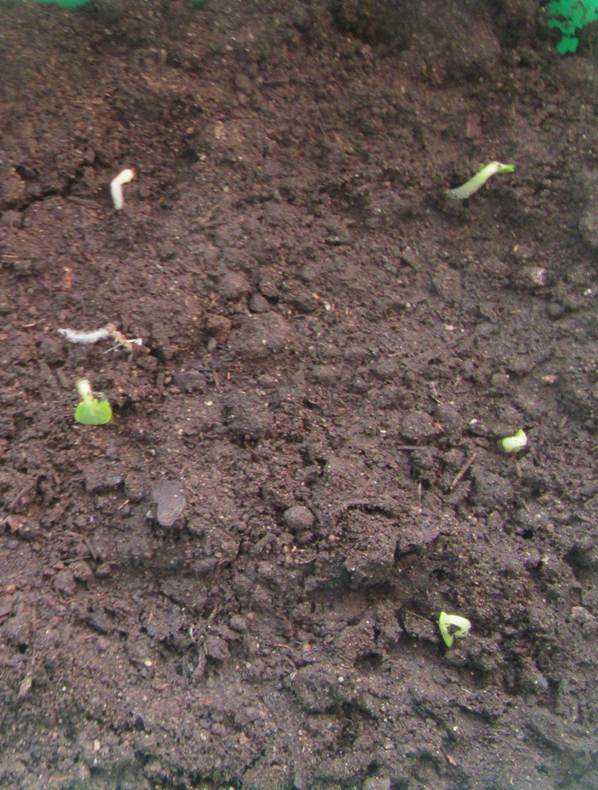 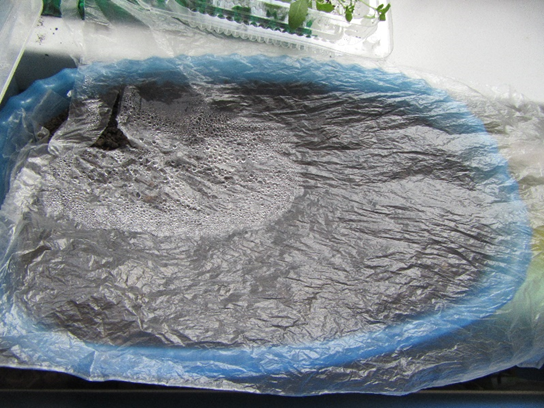 Через неделю появился второй листок и мы пересадили их в горшочки.
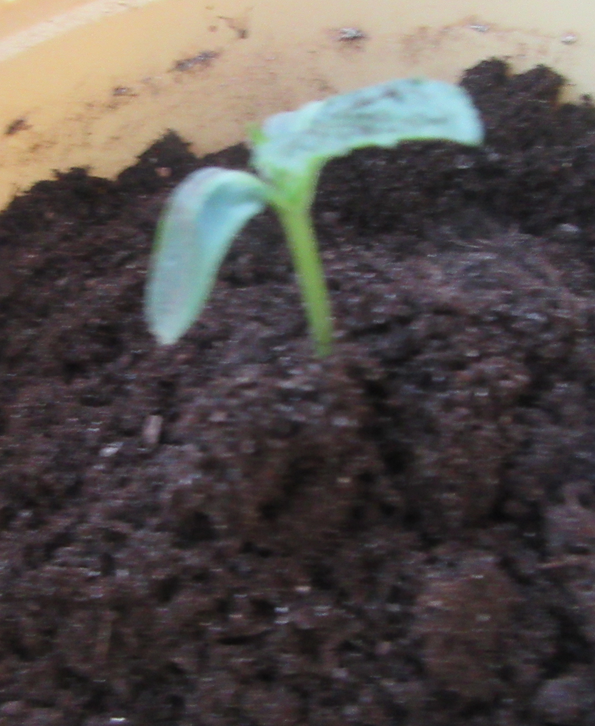 Уже пять листочков. Мы это растение поливали. Благодаря теплу и свету оно прекрасно росло.
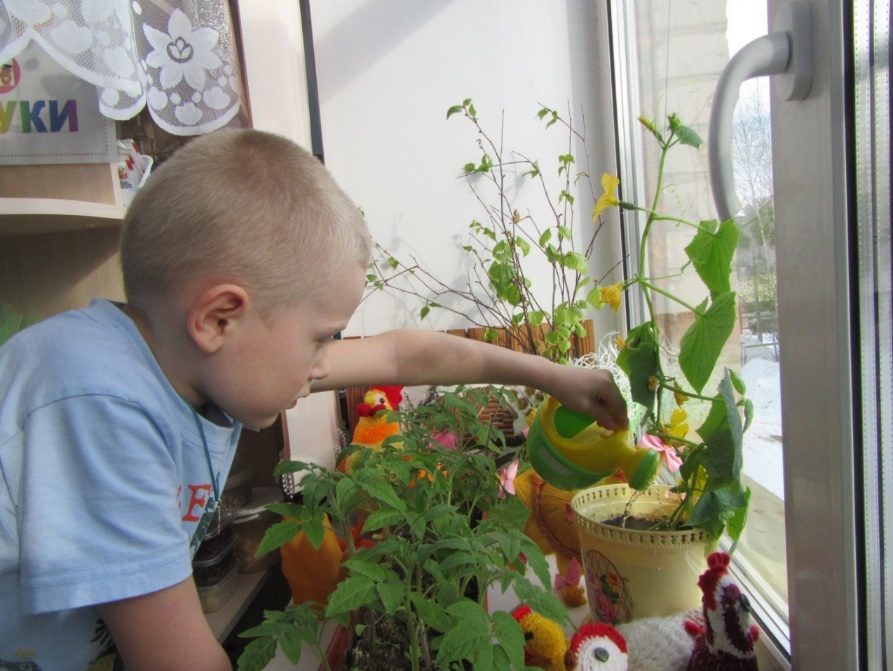 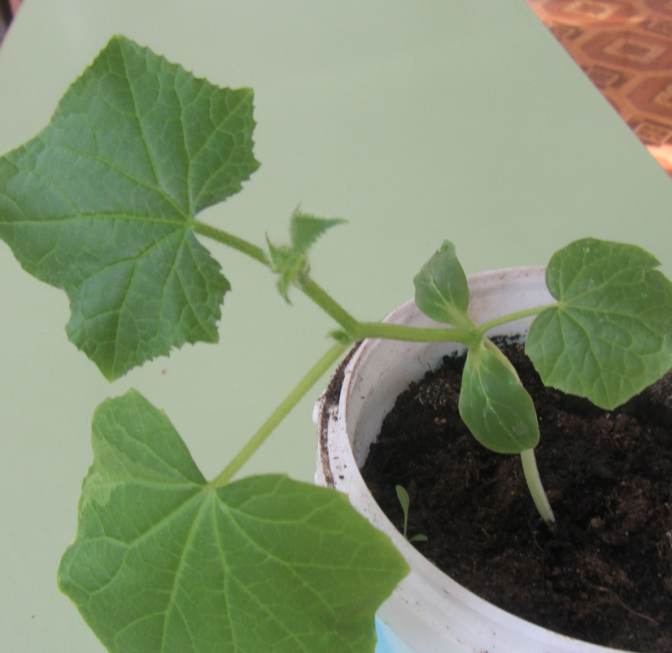 В начале марта появился первый ус и пришлось подставить палочку, чтобы стебель крепился усом за палочку и не падал.
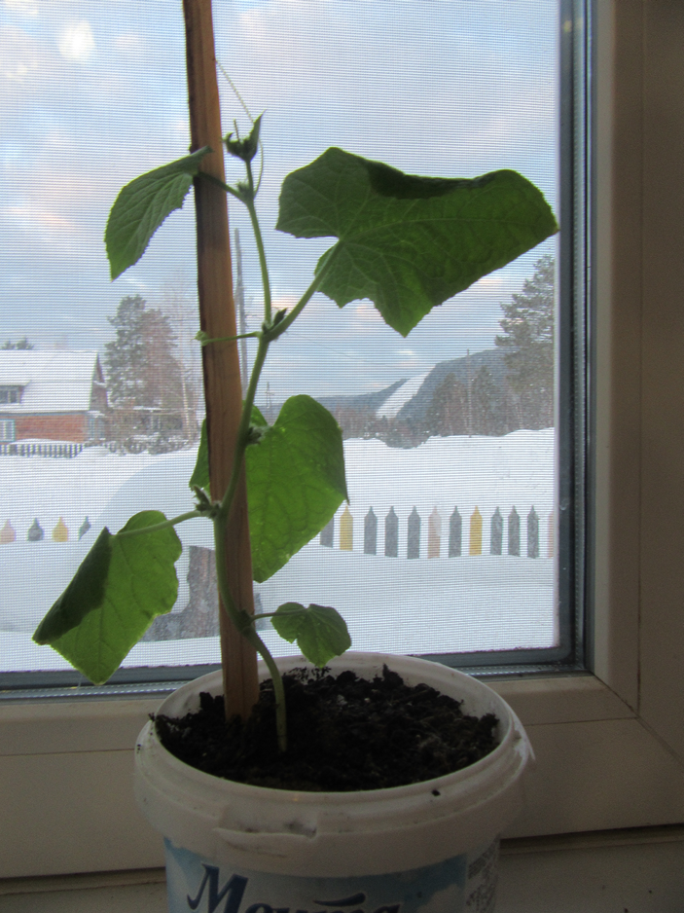 Появились первые завязи и цветочек.
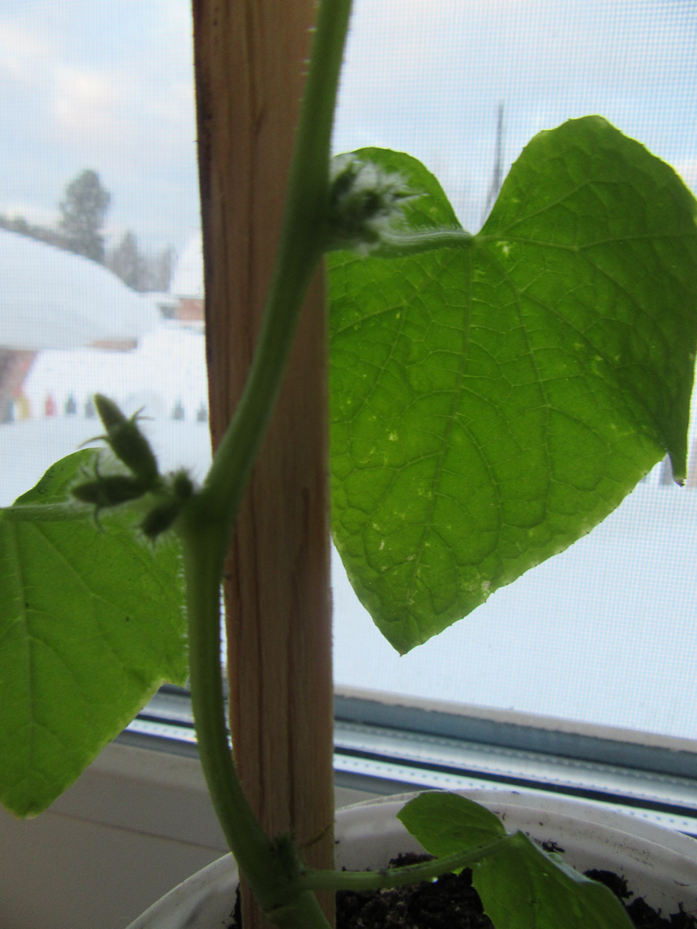 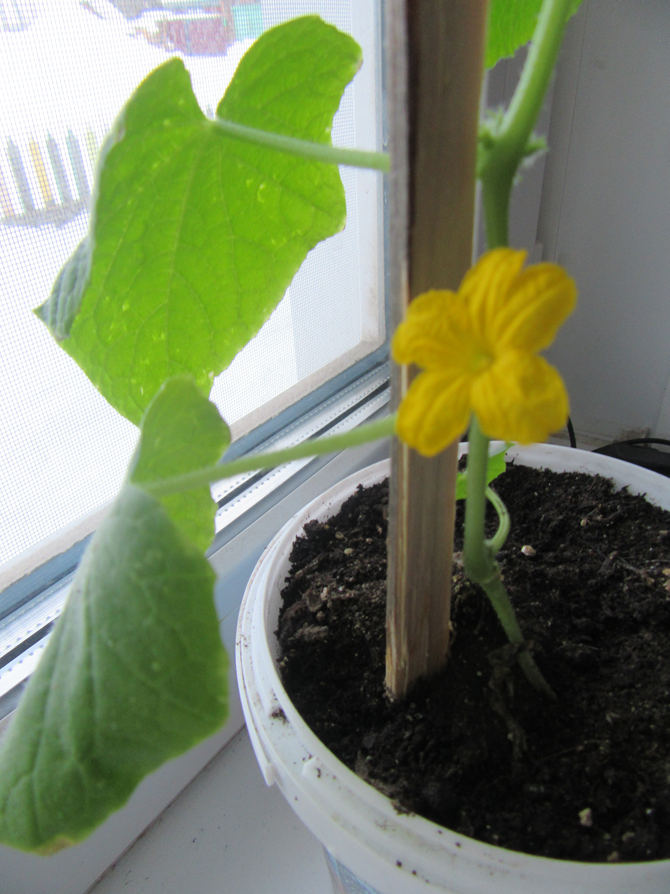 Вот сколько уже цветов выросло и даже есть маленькие огурчики.
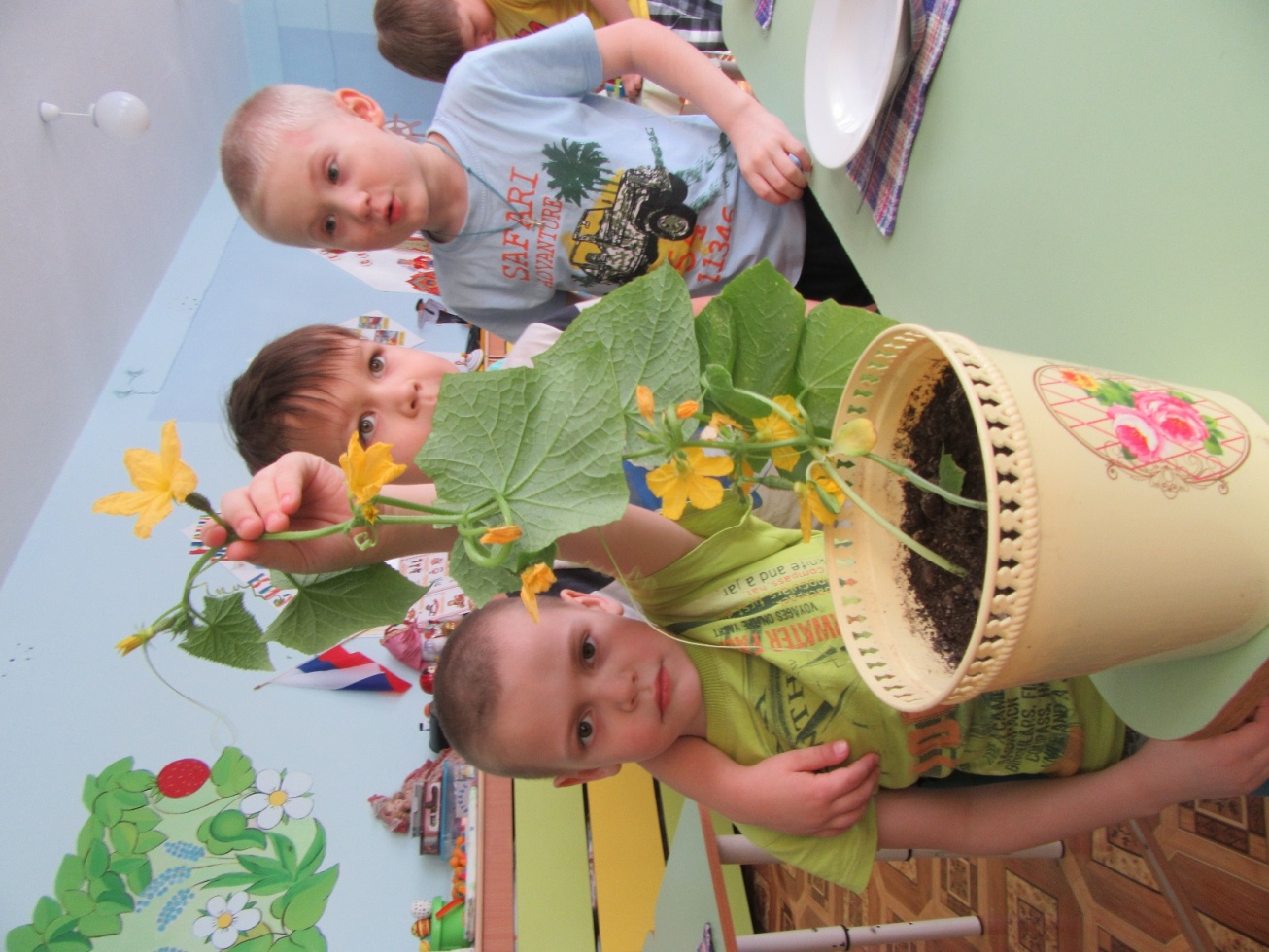 Вырываем траву, чтобы растению хватало влаги.
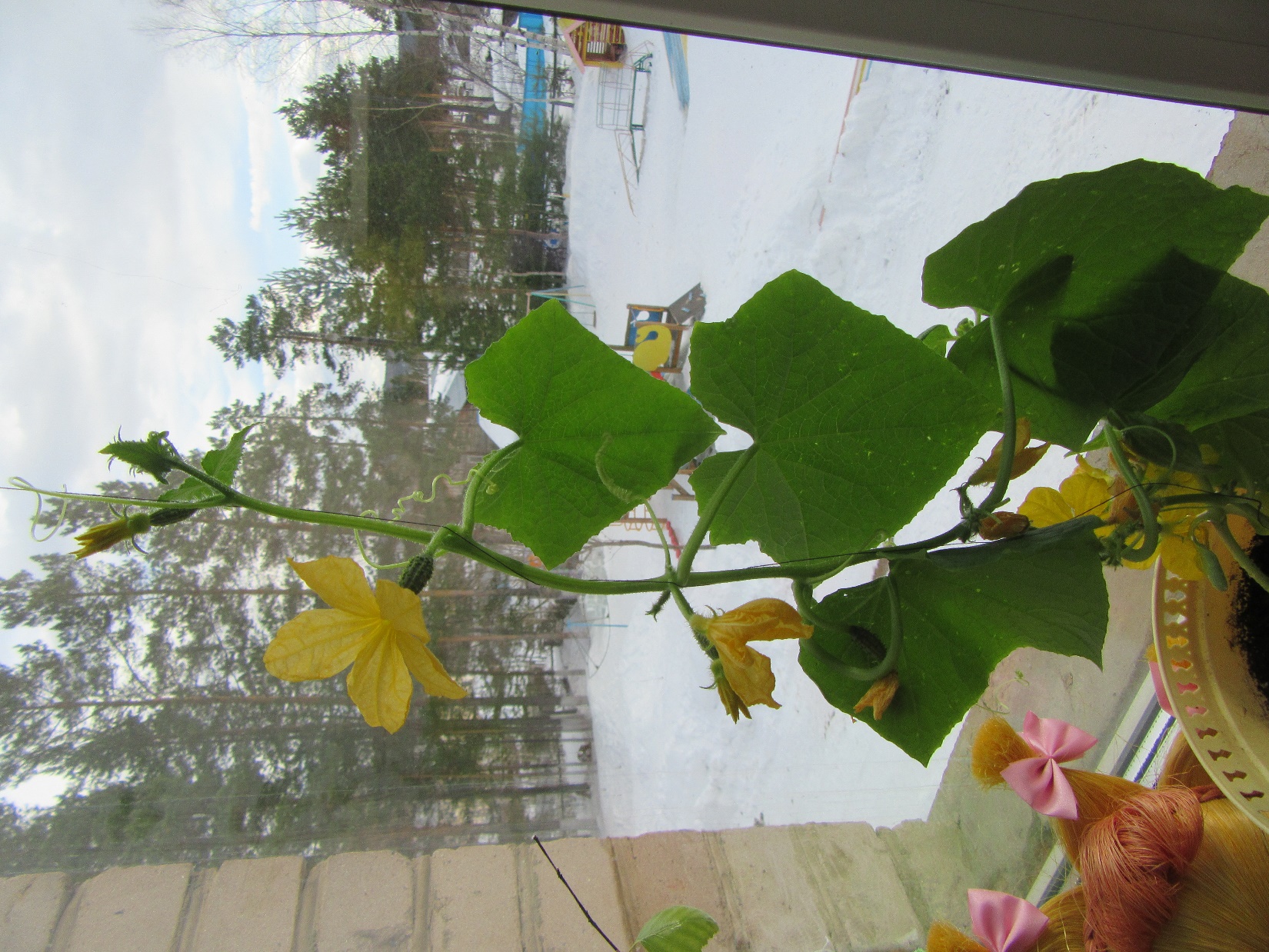 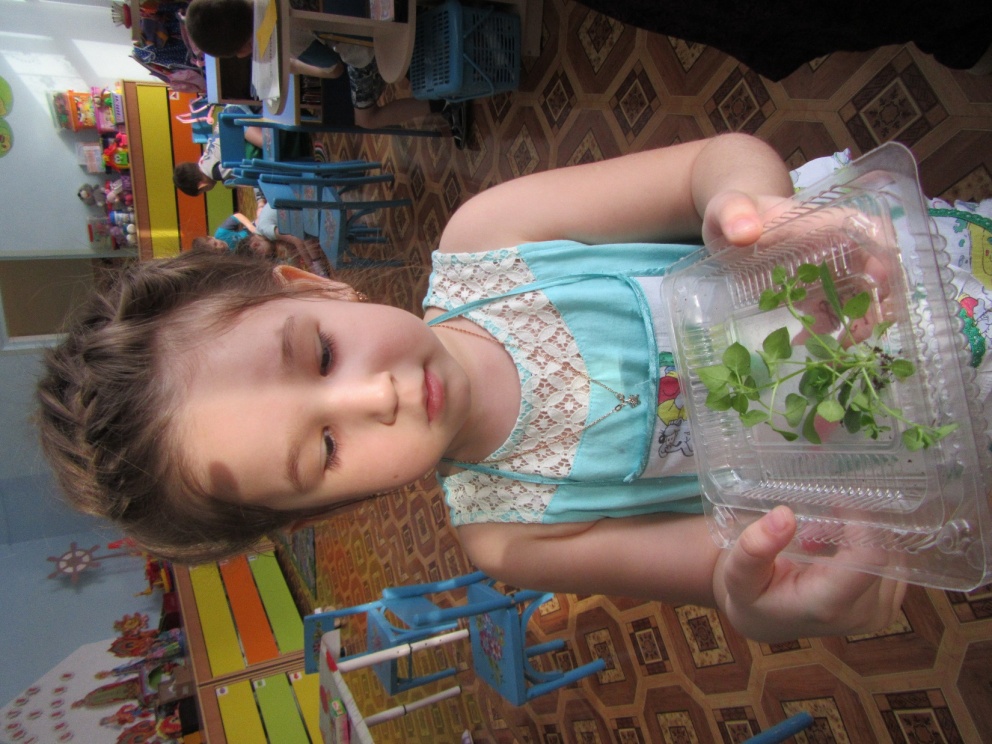 Наши огурцы заметно подросли. От посева до появления огурчика прошло почти два месяца.
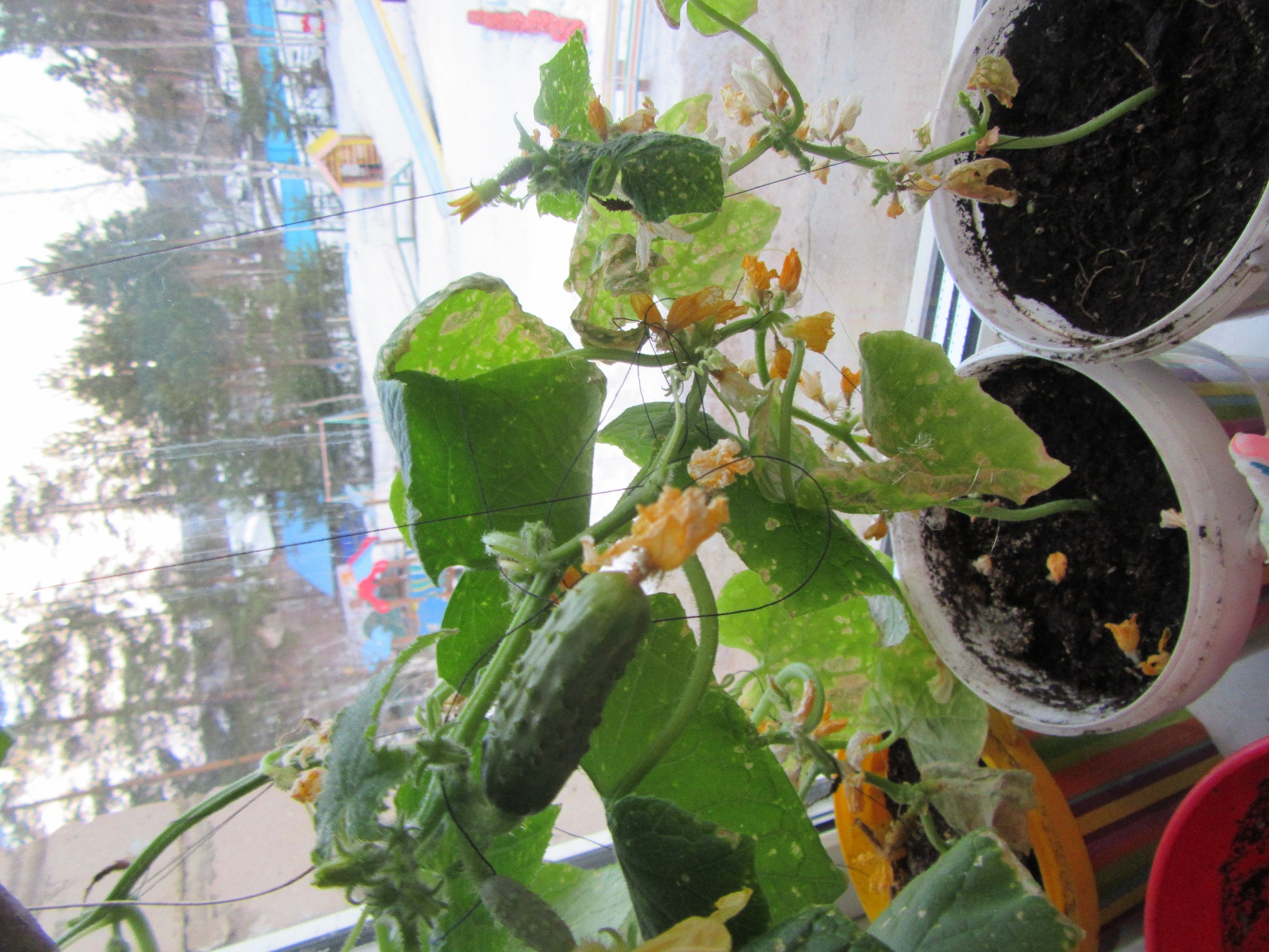 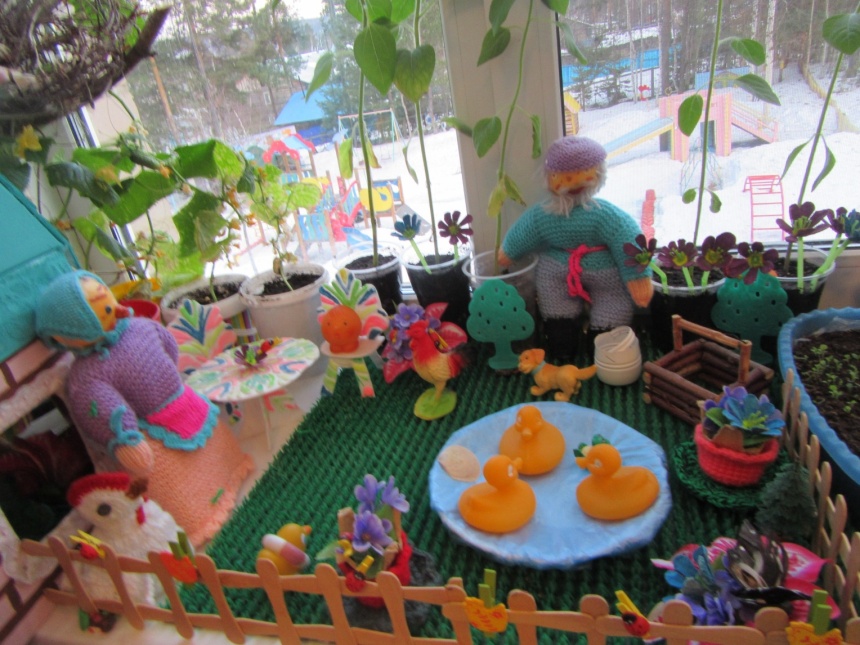 Был сделан следующий вывод:

Для прорастания семени огурцов необходима свет, вода и тепло.
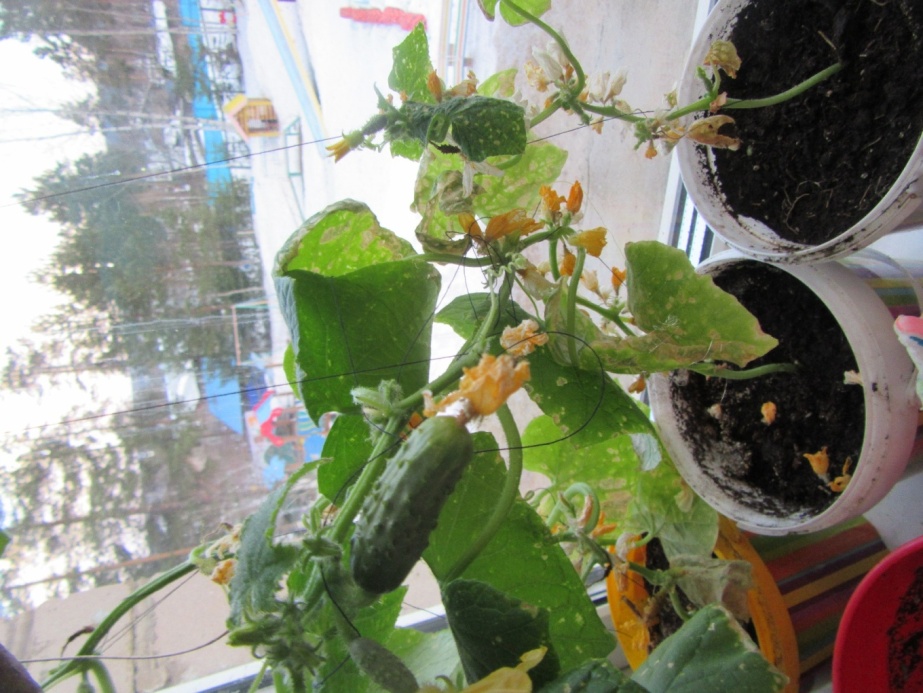 Спасибо за внимание!